Programme d’amélioration continue du travail en équipe (Pacte)
Support d’information sur le programme
01Pourquoi Pacte
Pourquoi s'intéresser à l’équipe
 ENEIS 2010 : le facteur équipe représente  50 % des causes profondes des EIG évitables survenant durant l’hospitalisation
constitue une barrière de sécurité
 
 est un facteur de qualité de la prise en charge du patient 

 est un facteur de santé et de bien-être au travail pour les professionnels

 est un moyen de répondre de manière collaborative et interdisciplinaire aux besoins du patient
Près de 70% des événements sentinelles analysés par la Joint Commission font apparaître comme cause racine un problème de communication
Le travail d’équipe  sécurise la PEC du patient et améliore la culture sécurité
- 27% reduction in nurse turnover (Dimeglio, 2005)
- 31% to 4% decrease in clinical error (Morey, 2002)
- Le score moyen pour les 12 domaines de la culture sécurité  a augmenté de 9% des réponses positives après la formation (Jones F, 2013)
La participation a un programme de team training dans un bloc op diminue de 18 % la mortalité  après 2 ans d’efforts (Hôpitaux des Vétérans)
DIAPORAMA POUR LES EQUIPES - Mai 2018
3
L’équipe au centre- données de 		l’accréditation des médecins
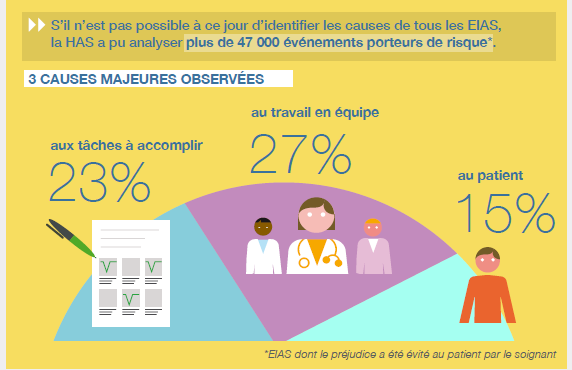 DIAPORAMA POUR LES EQUIPES - Mai 2018
4
L’EVOLUTION DE NOTRE SYSTEME
Chacun porte une partie des savoirs qu’il faut partager : Les soins sont plus spécialisés, plus fragmentés et nécessitent plus de coordination 

Organisations tendues: 
La technicité a tellement évolué qu’elle permet d’inclure des patients qu’on ne soignait pas avant; Les séjours à l’hôpital sont plus fréquents, répétés et de ce fait plus courts avec un retour à domicile rapide; du coup, on a un turnover de patients plus élevé, on augment le flux des patients. 
Les évolutions de la relation avec les patients sont inéluctables, car plus habitués au système, mieux informés
Les temps de contact avec le patient sont plus courts, en termes de risques, un temps de récupération plus difficile 

L’équipe est plus sollicitée dans sa coordination
Source : R Amalberti
DIAPORAMA POUR LES EQUIPES - Mai 2018
5
[Speaker Notes: ont le moins d’EIG, mais ceux qui savent gérer collectivement les EIG

Voix off : il faut miser plus sur la récupération des complications et la gestion sûre]
Que retenir de la littérature sur équipe
Toutes les défaillances sont liées au facteur humain, mais toutes les réussites aussi 
Les hôpitaux les plus surs ne sont pas ceux qui ont le moins d’EIG, mais ceux qui savent les gérer collectivement
Savoir construire une équipe, c’est une compétence en soi à acquérir
Il ne suffit pas de mettre ensemble des professionnels pour que ça fonctionne
L’étude des facteurs humains montre que quel que soit le secteur, les Hommes ne sont pas infaillibles et que la sécurité ne peut se réduire au seul respect des procédures
DIAPORAMA POUR LES EQUIPES - Mai 2018
6
02Pacte
Objectif Pacte
Pacte : C’est à terme, une équipe évaluée qui a mis en œuvre un Programme d’amélioration continue du travail en équipe dont l’objectif principal est d’améliorer la sécurité du patient
8
DIAPORAMA POUR LES EQUIPES - Mai 2018
[Speaker Notes: Sécuriser la prise en charge du patient en faisant de l’équipe une barrière de sécurité
Améliorer la qualité de vie au  travail pour les professionnels

PACTE = Evaluer une performance d’équipe
Un travail sur les déterminants du travail en équipe : faire prendre conscience du facteur humain et rendre l’équipe plus efficace

Les domaines d’action : la communication, le leadership, la culture sécurité, la gestion des compétences, etc.

Identifier les bonnes pratiques de sécurité : importance du système, gestion des risques en équipe, briefing, débriefing, no go, SAED etc.]
Les enjeux de Pacte Apprendre à 	travailler ensemble
Le travail en équipe
L’organisation
La culture
Les activités
Comprendre et partager à partir des évènements
être en capacité de mieux récupérer ensemble
L’environnement
Faire de la sécurité du patient, une affaire de chaque membre de l’équipe, dont le patient
Prendre conscience de l’importance du FHO
Rendre l’équipe plus sûre et efficace
DIAPORAMA POUR LES EQUIPES - Mai 2018
9
[Speaker Notes: Le projet Pacte vise à concilier:

Un Projet d’équipe visant  l’amélioration continue de la qualité et de la sécurité du patient
Le développement de compétences non techniques 
La prise en compte des conditions dans lesquelles les activité sont réalisées
La capacité d’une équipe à gérer les inattendus et notamment à mieux les récupérer
Le suivi des indicateurs]
Une équipe : c’est qui?
Au moins 2 personnes qui ont chacune des rôles spécifiques, qui coordonnent leurs actions, les adaptent et coopèrent pour atteindre un objectif commun et partagé. Il revient donc à chaque équipe de se définir.
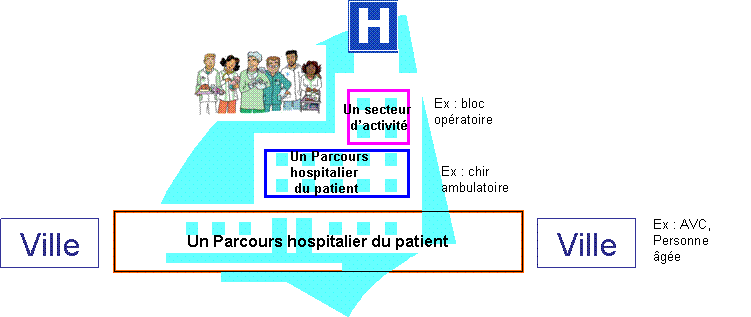 DIAPORAMA POUR LES EQUIPES - Mai 2018
10
[Speaker Notes: Qu’est-ce qu’une équipe ? 
Une équipe est un groupe de professionnels qui s’engagent à travailler ensemble autour d’un projet commun centré sur le patient. L’équipe se compose de professionnels avec des compétences complémentaires dont le patient a besoin. 
Le contour de l’équipe varie selon différents critères, dont la complexité de la prise en charge et les objectifs à atteindre ;
L’équipe se constitue sur la base d’un projet partagé et d’un objectif clair. Le choix des membres de l’équipe repose donc sur la recherche des compétences nécessaires (quelle spécialité, fonction, secteur…) A minima, elle comprend le patient et au moins deux professionnels de santé.]
6 traits essentiels pour définir une équipe
Deux membres au minimum qui se reconnaissent dans un objectif commun (mais la coprésence n’est pas obligatoire)
Tous les membres (ou leurs remplaçants) sont indispensables pour réaliser le travail
Chaque membre a un rôle précis, une tâche 
Le travail du groupe exige des compétences et des habilités particulières de chacun (techniques et non techniques), qui sont supposées maitrisées 
La progression vers le résultat impose des points de collaboration et d’échanges obligatoires entre membres
L’équipe fait elle-même partie d’une structure super-ordonnée, groupe et système qui lui donne des directives.
DIAPORAMA POUR LES EQUIPES - Mai 2018
11
Principaux enseignements des expérimentations
DIAPORAMA POUR LES EQUIPES - Mai 2018
12
03Pacte en pratique
Pré-requis
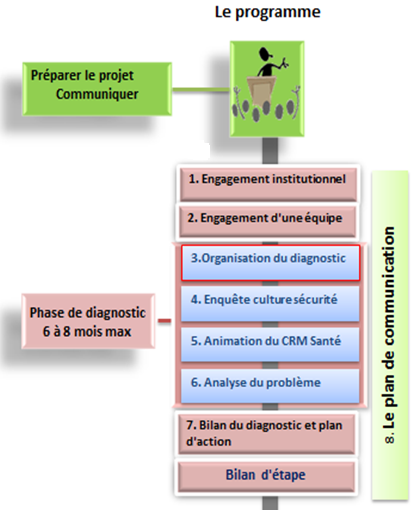 Votre établissement est-il prêt à adopter le programme pacte?
Communiquer sur le projet
Assurez-vous dans quelle mesure votre établissement est prêt à lancer et soutenir Pacte
Go
DIAPORAMA POUR LES EQUIPES - Mai 2018
14
[Speaker Notes: Objectif Les conditions (environnement de l’établissement) doivent être favorables pour le déploiement d’une telle démarche, d’une part; et d’autre part, une prise de conscience que cette démarche doit s’inscrire dans la stratégie de l’établissement et s’intégrer dans la politique d’amélioration continue de la qualité et de la sécurité. L’objectif, c’est de faire prendre conscience des enjeux et de la prise en compte des capacités de l’établissement dans cette entreprise dans une perspective durable et continue et donc de proposer le modèle dans une perspective de généralisation]
Comment et avec qui ?
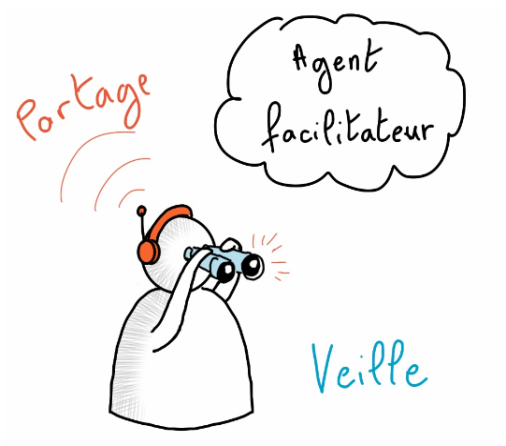 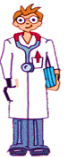 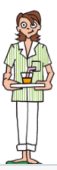 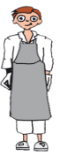 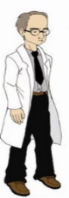 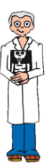 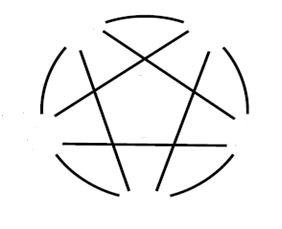 Binôme référent
Observateur
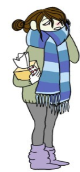 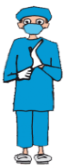 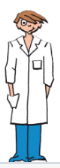 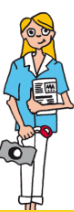 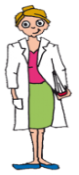 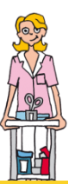 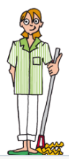 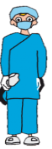 Une équipe volontaire
Choisir une équipe, un binôme référent et un facilitateur
DIAPORAMA POUR LES EQUIPES - Mai 2018
15
15
[Speaker Notes: L’équipe
Médico-soignante à minima
Taille de l’équipe à définir
Enjeu collectif
Binôme
Deux référents de métiers différents membres de l’équipe (médico-soignant)
Chargé de suivre la mise en oeuvre du plan d’action au quotidien
Fonction d’alerte vis-à-vis de l’équipe et du facilitateur
COPIL
Composé du binôme
Représentants de l’équipe 
Représentants de l’équipe de direction
 +/- le facilitateur
Facilitateur
Expertise technique gestion projet /GDR
Accompagne, forme les équipes
suivi: indicateurs, réussite, travail réalisé , obstacle]
Rôle et mission du facilitateur
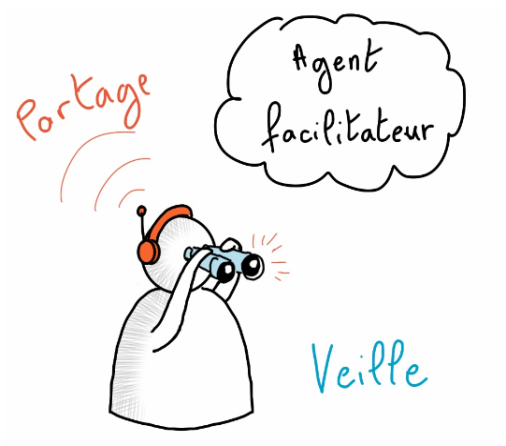 Assurer le suivi local du programme Pacte en interface avec le binôme  

Assurer les points de contact mensuel avec le binôme

Animer les sessions de CRM Santé (si c’est le choix de l’équipe)

Fournir une aide méthodologique par rapport à la gestion du projet et à la maîtrise des méthodes et outils

Assurer un rôle d’interface avec la direction

Participer au retour d’expérience
Accompagner le développement de la performance d’une équipe de façon suivie et mobilisatrice:

Auprès du binôme référent qu’il soutien

À partir de la maîtrise  des méthodes et outils permettant de développer ce collectif
Observateur
Minimum requis
DIAPORAMA POUR LES EQUIPES - Mai 2018
16
[Speaker Notes: Il est admis que l’accompagnement du changement est facilité s’il existe des individus dont le rôle est d’aider à faciliter le processus de changement,
Vous êtes le témoin et le miroir de ce qui se passe dans le développement de l’équipe,
Que se soit le binôme ou les membres de l’équipe qui sont bien vite rattrapés par le quotidien, votre positionnement en retrait vous permet 
D’une part de rendre visible les changements;
D’autre part de valoriser et donner du sens au projet;
De faciliter et favoriser le partage de l’information;
De fournir des conseils et des orientations. 

Votre intervention est avant tout auprès du binôme référent:
• Aide au rôle de gestion de projet;
Assiste le cas échéant à la mise en place de réunions;
• Personne de contact pour les questions éventuelles;• Aide à identifier les ressources;• Aide, lorsque cela est approprié, à documenter les résultats et les processus;• Vérifier que les enquêtes sont analysées et que les résultats sont examinés en temps opportun;
• Suivi des progrès;• Aide à diffuser les résultats et à partager des histoires.

Vous pouvez être amené à intervenir auprès de l’équipe lors de séquences d’animation, de formation, de mise en situation]
Et le binôme ?
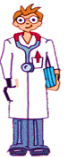 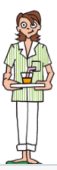 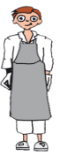 Informer les instances institutionnelles, en collaboration avec le facilitateur (en particulier, si celui-ci est externe) ;
Sensibiliser et soutenir les membres de l’équipe;
Accompagner (planifier et suivre) le déploiement du programme en veillant à recueillir et à tracer les difficultés rencontrées ainsi que les facteurs facilitants ;
Partager l’information en continue du déroulement du projet;
  Assurer l’interface avec le facilitateur;
Alerter le facilitateur en cas de difficultés;
 Participer aux points fixés avec le facilitateur permettant le suivi des activités.
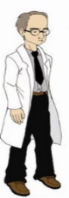 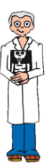 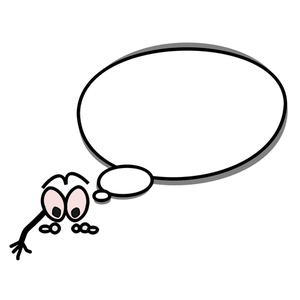 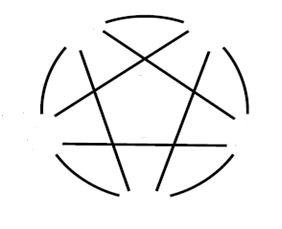 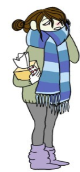 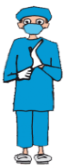 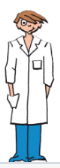 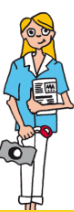 C’est quoi son rôle…?
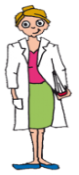 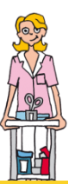 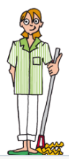 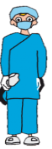 DIAPORAMA POUR LES EQUIPES - Mai 2018
17
[Speaker Notes: Binôme
  Chaque fois que cela a été possible, le binôme est constitué d’un médecin et du cadre de service. Il n’est pas du tout exclu, d’associer éventuellement en plus, d’autres professionnels ressources au sein de l’équipe soignante, 
Dans ce cas, ce qui est important, c’est de bien définir les rôles afin d’éviter la dilution de la responsabilité du projet.
Le binôme est volontaire et identifié dès la phase d’initialisation du programme.]
Macro planning du programme
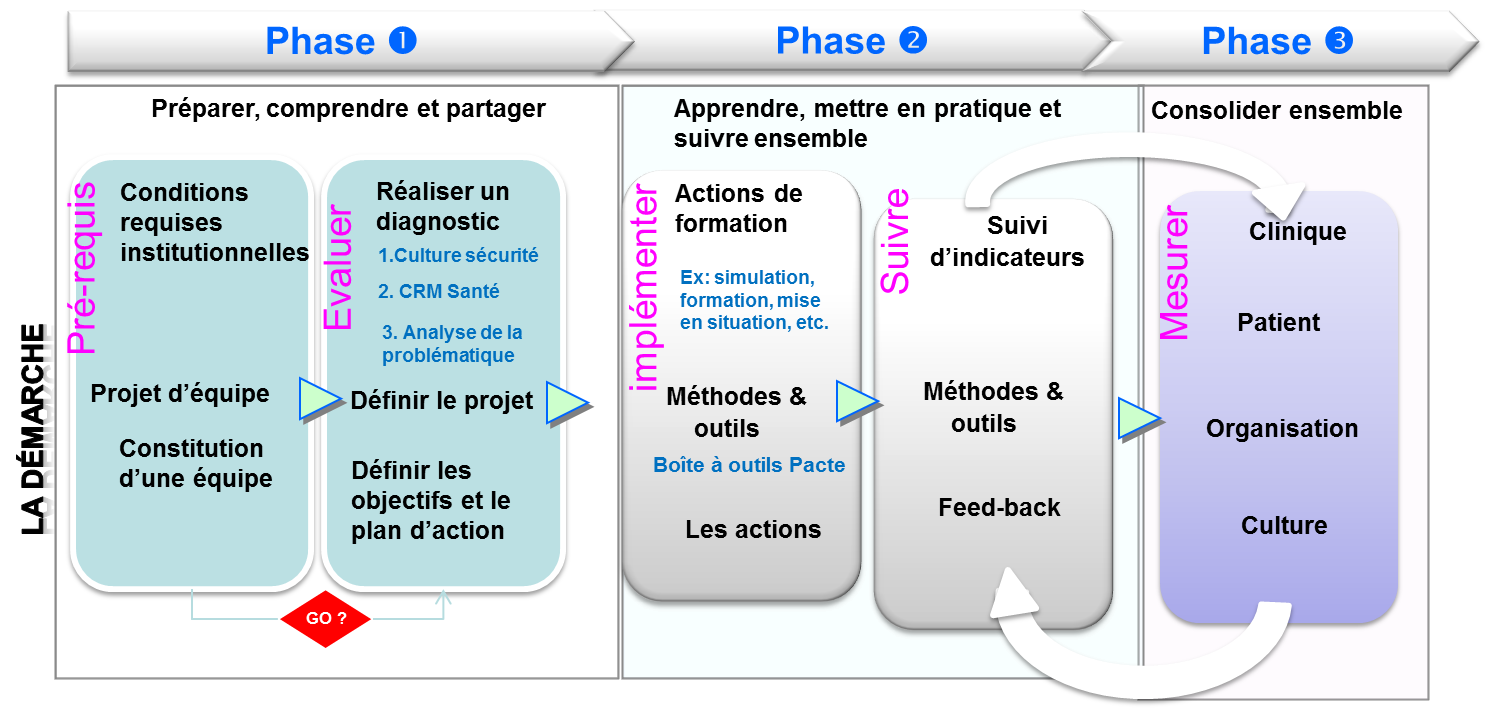 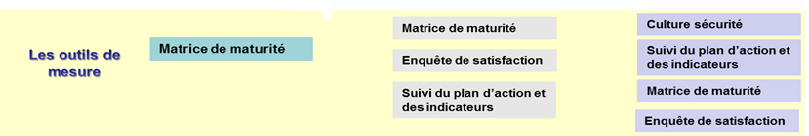 DIAPORAMA POUR LES EQUIPES - Mai 2018
18
[Speaker Notes: 1. Préparer le terrain
   2. Aider à la décision
   3. Veiller au bon déroulement
   4. Soutenir la consolidation
       Passons en revue chaque phase]
Les détails du programme
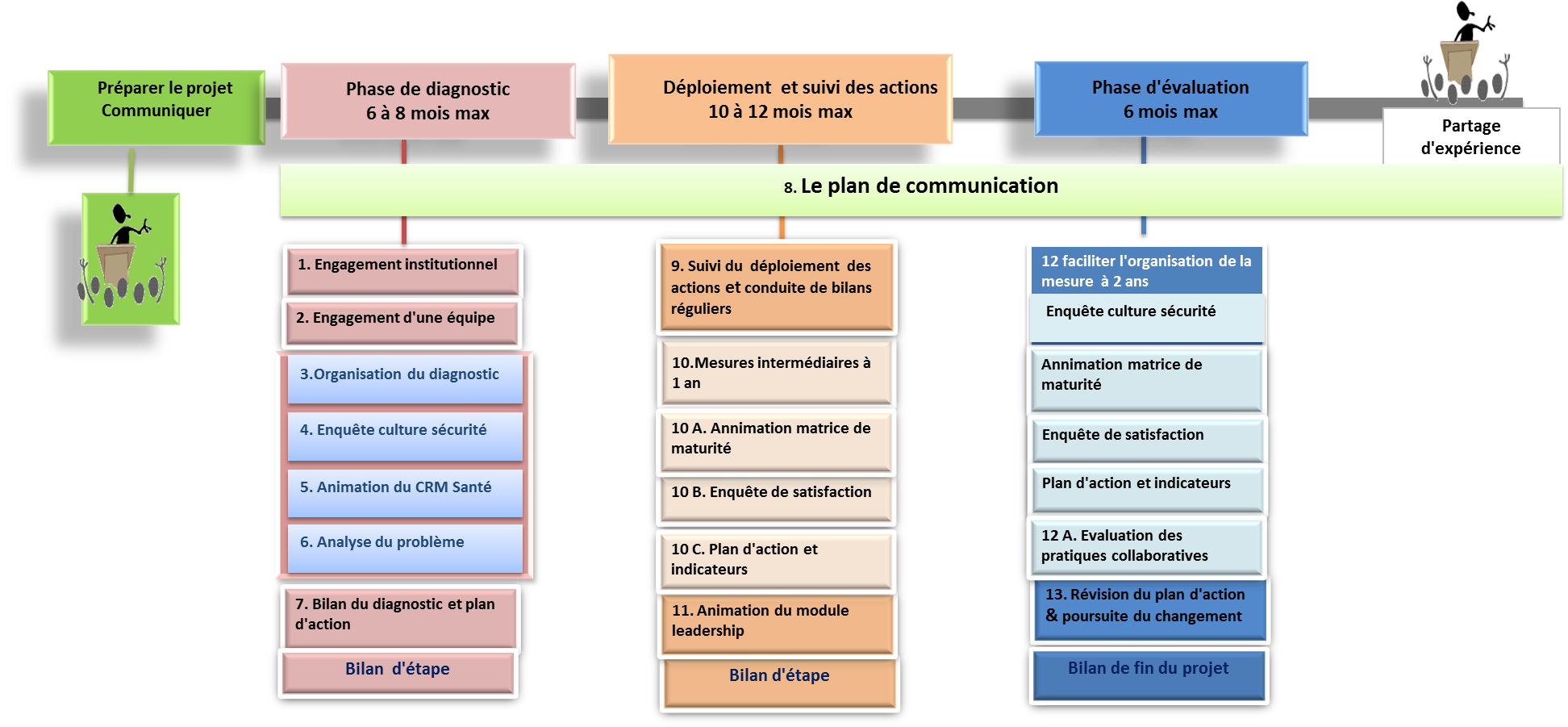 DIAPORAMA POUR LES EQUIPES - Mai 2018
19
Inventaire des outils
1
2
3
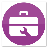 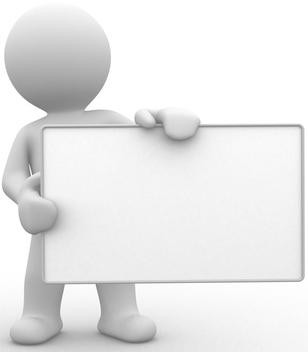 Kit du facilitateur
La plateforme Pacte pour les équipes souhaitant une reconnaissance par la HAS
20
DIAPORAMA POUR LES EQUIPES - Mai 2018
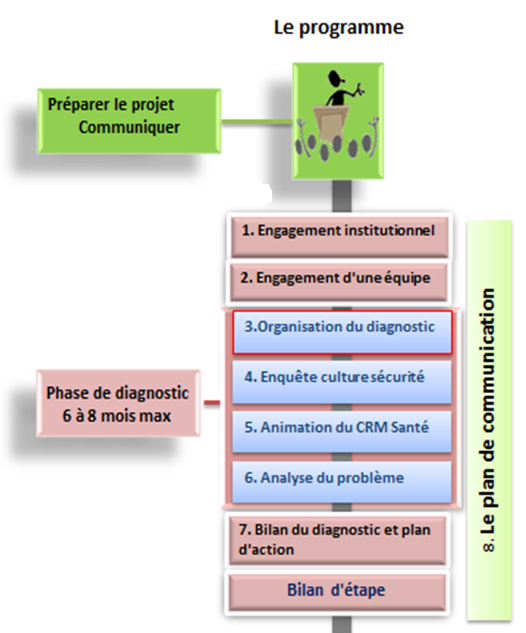 La phase de diagnostic
[Speaker Notes: Savons nous comment nous travaillons ensemble?

Savons nous comment nous travaillons avec les autres?

Savons nous avec qui nous travaillons?

Que savons nous de nos risques liés aux pratiques collaboratives ?

Quid du patient/entourage dans tout ça ?]
Phase de diagnostic : outils
Modèle
2
1
3
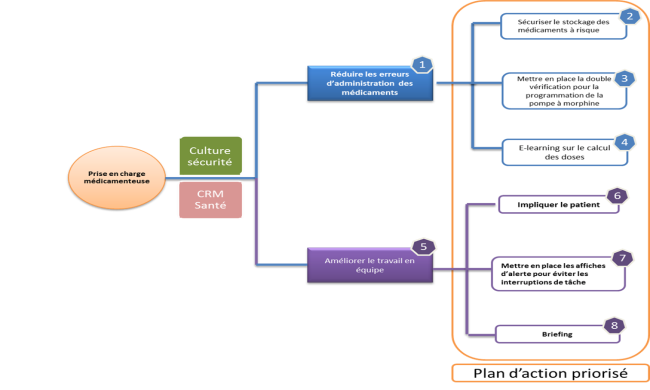 Puis
Puis
CRM Santé*
*Obligatoire
L’enquête culture sécurité*
*Obligatoire
Analyse de leur problème
Objectif 
Caractériser la culture de sécurité de l’équipe, afin d’identifier les forces et les faiblesses pour progresser collectivement à partir d’une photographie à un moment donné de :
- la perception des professionnels de santé,
- et de la façon dont la sécurité est perçue et mise en œuvre dans la pratique quotidienne
Objectif 
Réaliser un diagnostic du fonctionnement de l’équipe et des facteurs humains
Objectif 
Aider l’équipe à intégrer le facteur humain et organisationnel dans l’analyse de leur problématique
Comment
Séance d’animation du module
Comment
Une liste de questions selon un modèle
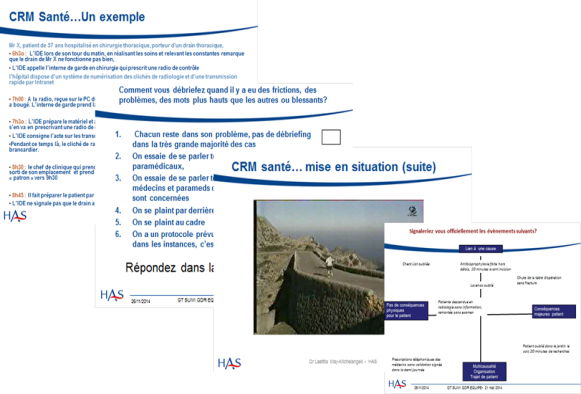 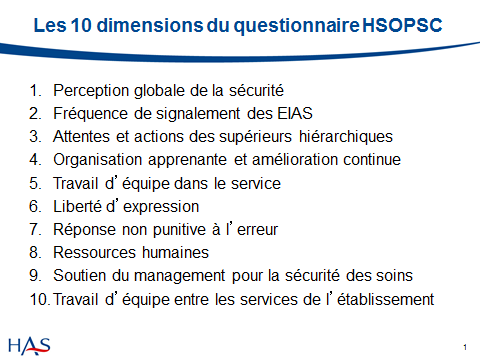 DIAPORAMA POUR LES EQUIPES - Mai 2018
22
[Speaker Notes: 1)Utiliser le questionnaire « Mesure de la culture de sécurité des soins en milieu hospitalier » correspondant à la version française et validée par le Comité de coordination de l’évaluation clinique et de la qualité en Aquitaine (CCECQA) du « Hospital Survey On Patient Safety Culture (HSOPSC) » développé sous l’égide de l’agence américaine Agency for Healthcare Research and Quality

Avant de vous lancer, avez-vous des résultats récents (moins d’1 an) de la mesure de la culture de sécurité réalisée au sein de l’équipe concernée par Pacte? Si tel est le cas, récupérez bien les résultats qui vous serviront de T0

Si ce n’est pas le cas, contacter la structure régionale de votre région pour accéder à la plateforme e-forap et réaliser l’enquête en ligne; Précisez bien lors de votre demande que vous réalisez l’enquête dans le cadre de Pacte.]
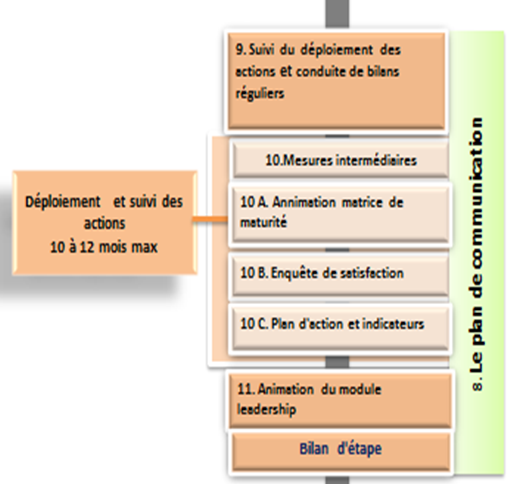 La phase de déploiement et de suivi
[Speaker Notes: Accompagner le changement
Créer et  maintenir une dynamique d’équipe
Communiquer++++
Former les professionnels
Gérer le projet en mode agile
Rendre visible les changements positifs

C’est l’étape la plus longue qui doit conduire au changement.
Transformer les attitudes et comportements tant au niveau individuel, de l’équipe que de l’organisation, ça prend du temps !]
Phase de déploiement et de suivi : les outils au choix
La communication
Implication du patient
En cours de développement
Dynamique d’équipe
Animation d’équipe
Objectif 
La communication concerne les processus selon lesquels les professionnels échangent de façon respectueuse entre eux, avec les patients et son entourage, avec pour objectif de délivrer des soins sûrs et efficaces
Objectif 
Pour être efficace, une équipe doit avoir des objectifs, des rôles et responsabilités clairement définis, des
mécanismes en place pour échanger les informations ;
une vision commune  des questions de sécurité
Objectif 
Faire du patient un partenaire de l’équipe pour améliorer la qualité et la sécurité des soins
Comment
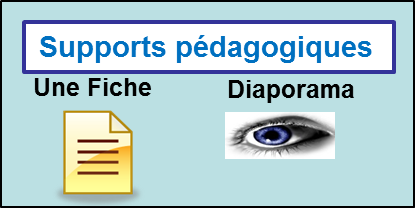 Comment
Comment
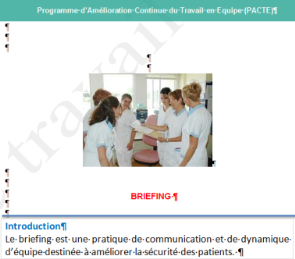 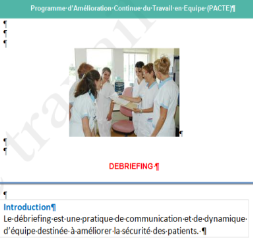 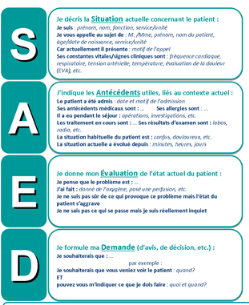 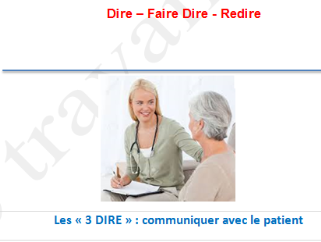 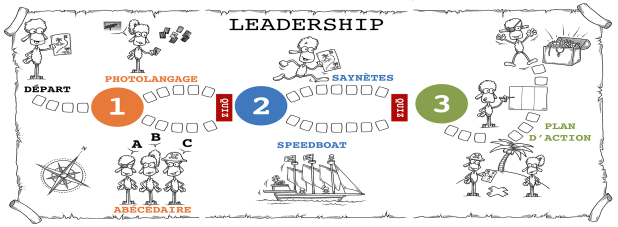 DIAPORAMA POUR LES EQUIPES - Mai 2018
24
[Speaker Notes: Utiliser le questionnaire « Mesure de la culture de sécurité des soins en milieu hospitalier » correspondant à la version française et validée par le Comité de coordination de l’évaluation clinique et de la qualité en Aquitaine (CCECQA) du « Hospital Survey On Patient Safety Culture (HSOPSC) » développé sous l’égide de l’agence américaine Agency for Healthcare Research and Quality]
Phase de déploiement et de suivi (3): zoom sur les outils
La gestion des risques en équipe
Développement
En cours
Objectif 
La gestion des risques associés aux soins en établissement de santé relève d’une démarche collective. 
Faire de la sécurité du patient, une affaire d’équipe, à travers notamment la confrontation des idées, la cohésion d’équipe, la prise en compte des modalités de  coopération, de communication, du travail en équipe, etc. dans l’analyse des risques et l’apprentissage collectif.
Implication du patient
Rencontre sécurité patient
Comment
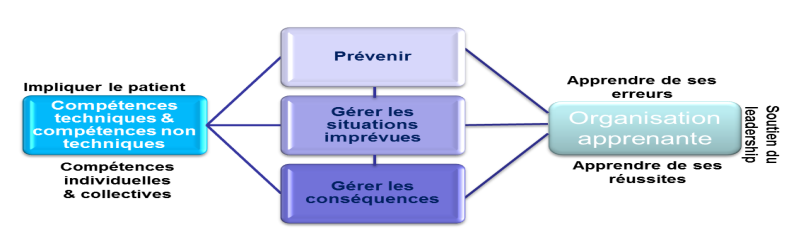 DIAPORAMA POUR LES EQUIPES - Mai 2018
25
La mesure à 1 an
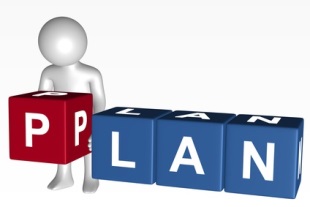 Suivi et mesures 
des indicateurs
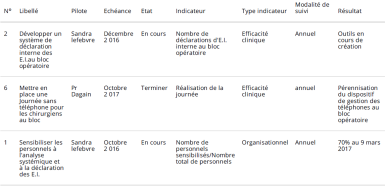 Objectif 
cette enquête va permettre de suivre le niveau de satisfaction individuel des professionnels qui participent au projet.
Objectif 
permet de rendre compte de la réalité des comportements et des pratiques.
Comment
Matrice adaptée de Shortel
Comment
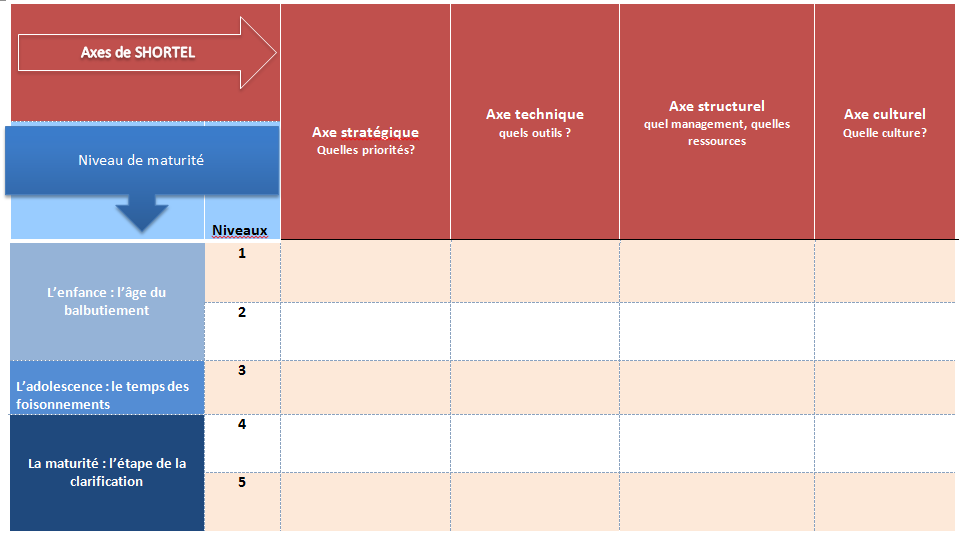 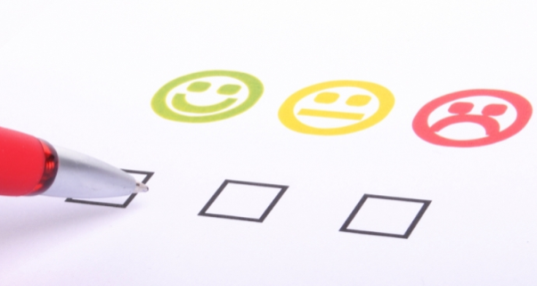 DIAPORAMA POUR LES EQUIPES - Mai 2018
26
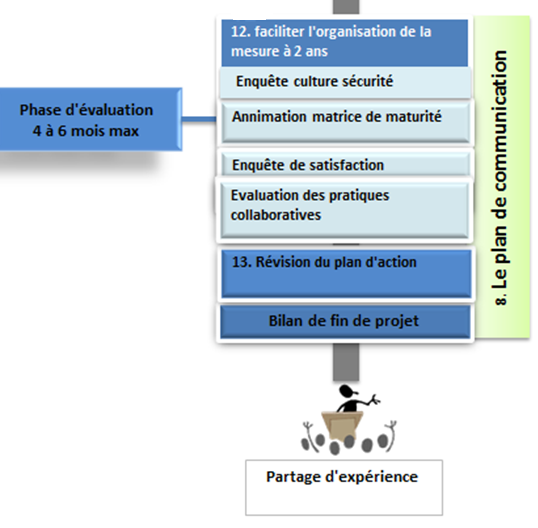 La phase d’évaluation
La mesure à 2 ans
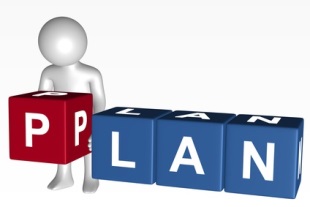 Suivi et mesures 
des indicateurs
L’enquête culture sécurité*
*Obligatoire
Module évaluation des pratiques collaboratives*
*Obligatoire
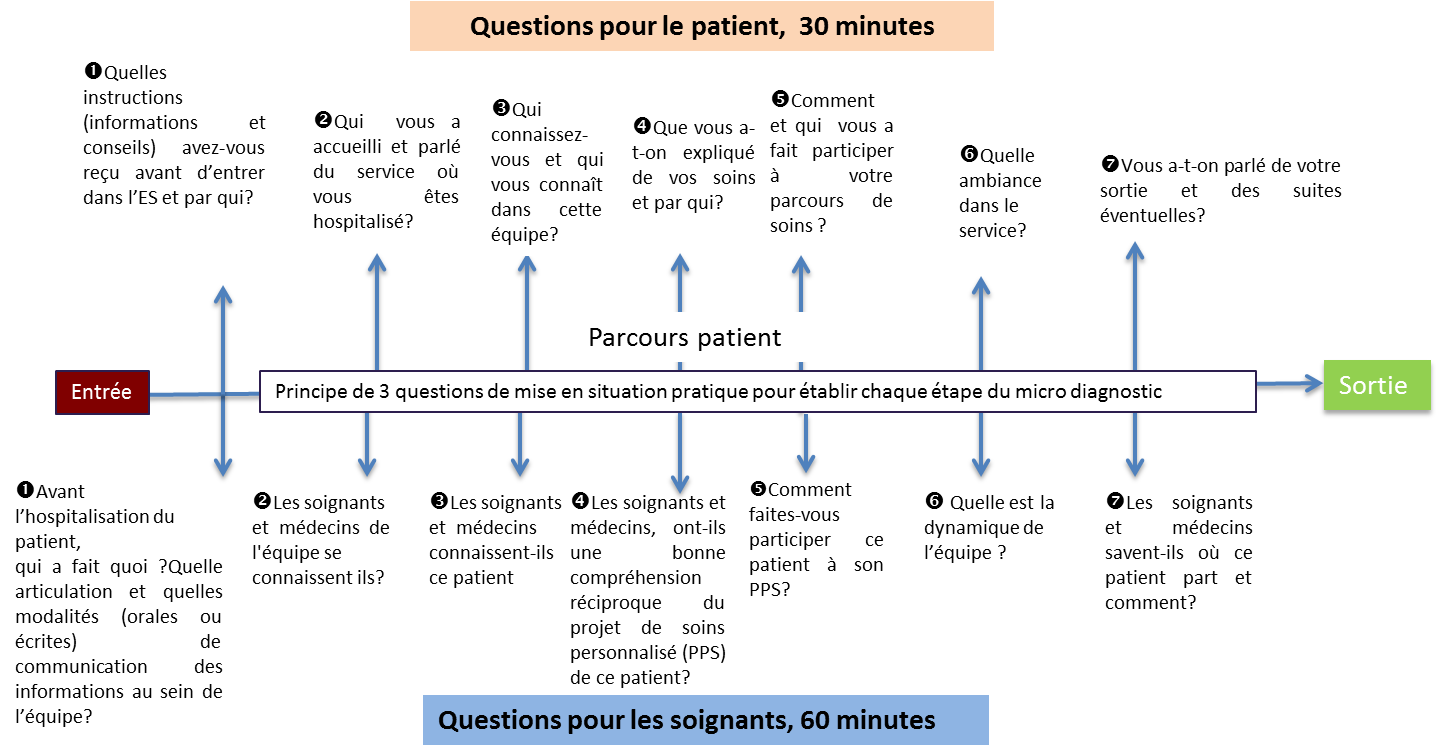 DIAPORAMA POUR LES EQUIPES - Mai 2018
28
S’engager dans pacte (1)
Vous êtes une équipe volontaire 

Si une équipe souhaite une reconnaissance externe par la HAS, alors elle devra s’inscrire sur la plateforme Pacte pour suivre le programme dans sa globalité 

 A tout moment, elle peut décider de se rétracter, notamment si les conditions de son engagement  dans le programme ne sont plus réunies
 
lors de la visite de certification, les experts visiteurs rencontreront les référents Pacte
 
Systématiquement, au terme des 2 ans du projet, la maturité de l’équipe sera appréciée et permettra selon les critères définis de délivrer une attestation de reconnaissance de l’engagement de l’équipe
DIAPORAMA POUR LES EQUIPES - Mai 2018
29
Conduite du projet pacte (2)
Vous êtes une équipe volontaire 

Vous ne souhaitez pas de prime abord une reconnaissance externe:
Les outils sont disponibles sur le site internet de la HAS 

A tout moment vous pouvez changer d’avis et décider de vous inscrire sur la plateforme Pacte
DIAPORAMA POUR LES EQUIPES - Mai 2018
30